Calculating Harmonics and Instruments
IB Physics | Waves - Sound
Standing Waves Review
Nodes
Antinodes
Harmonics
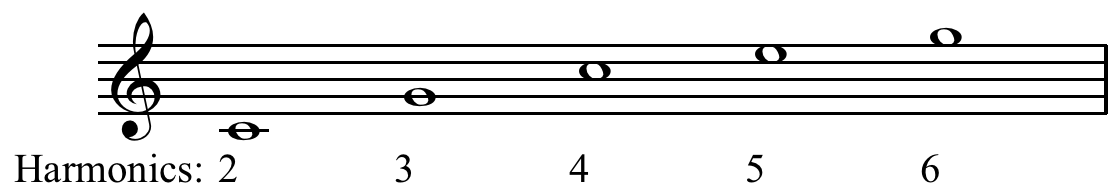 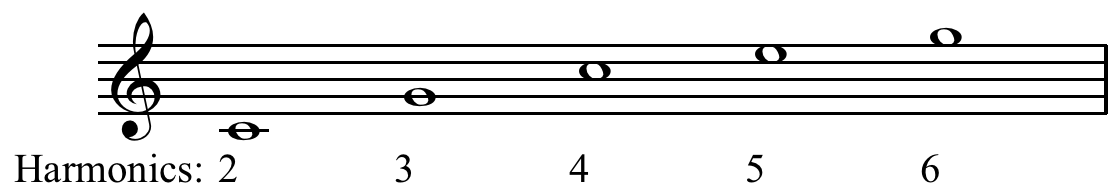 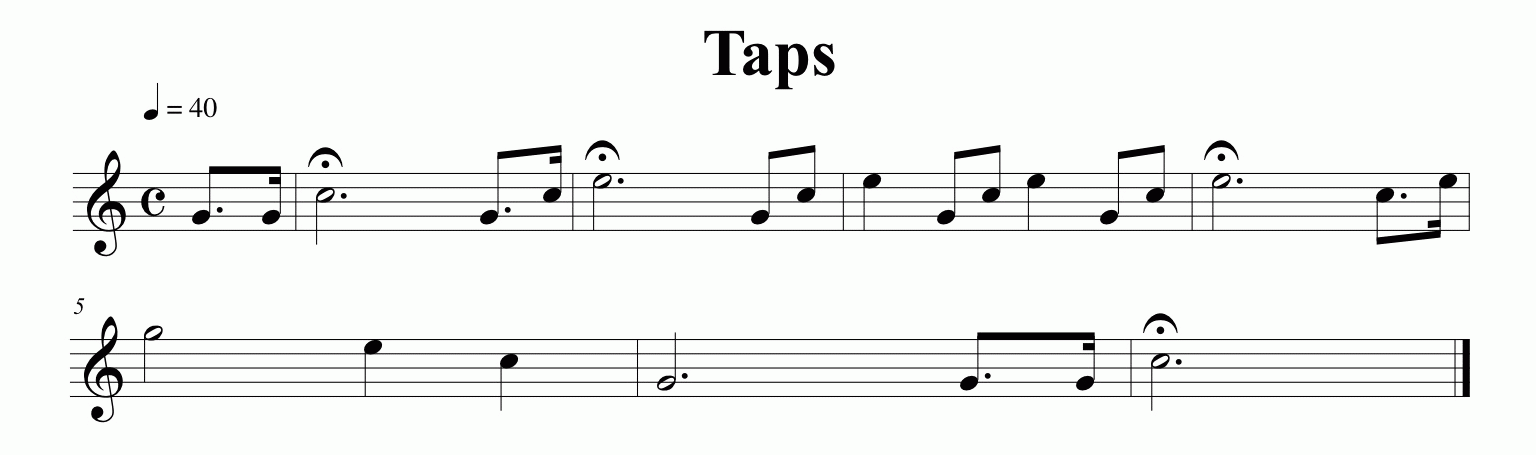 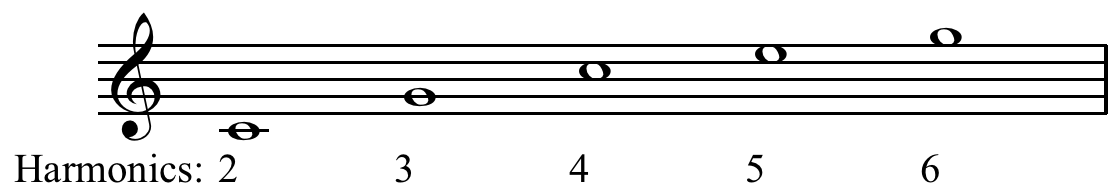 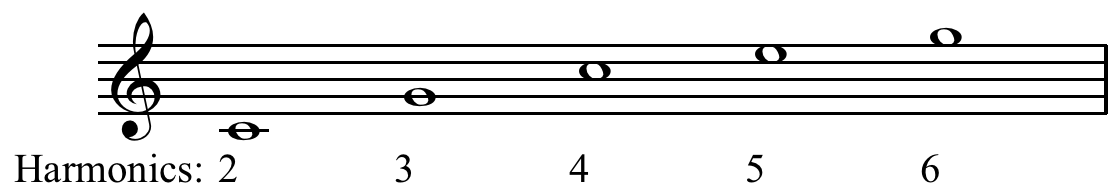 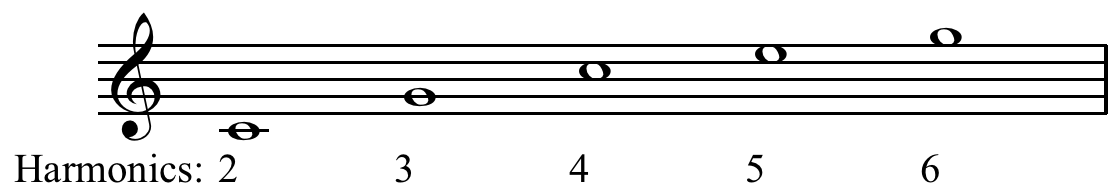 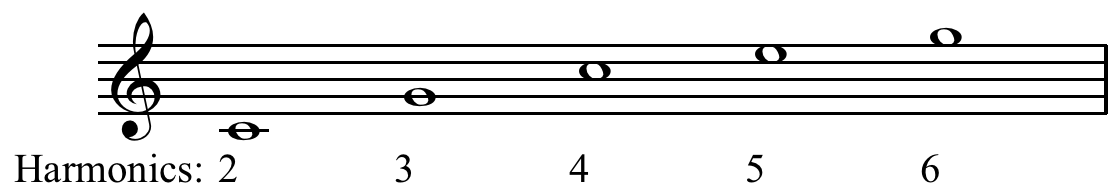 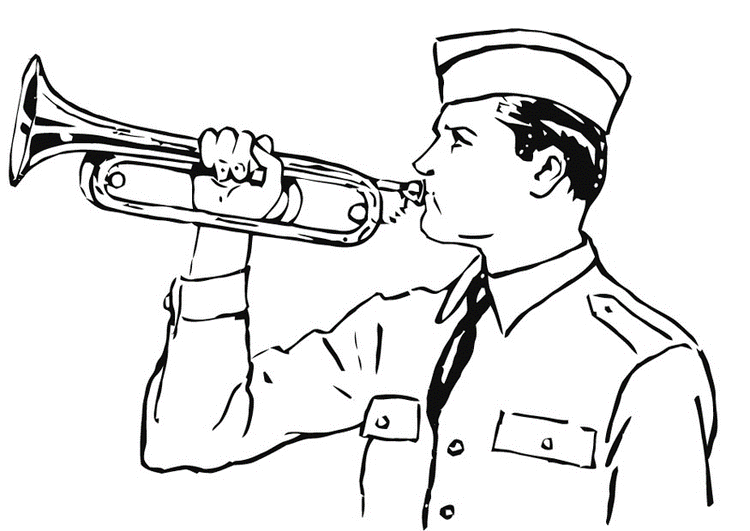 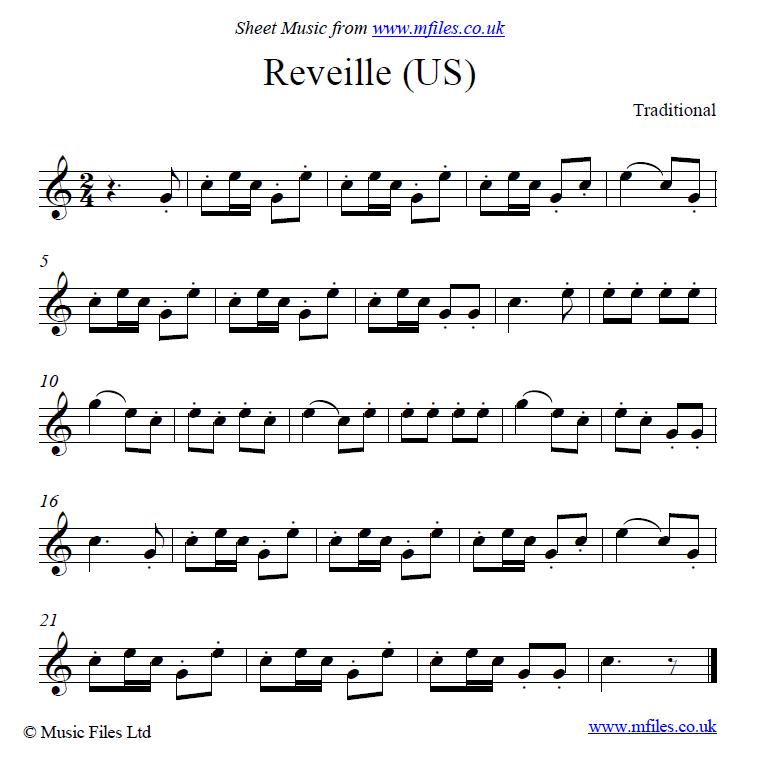 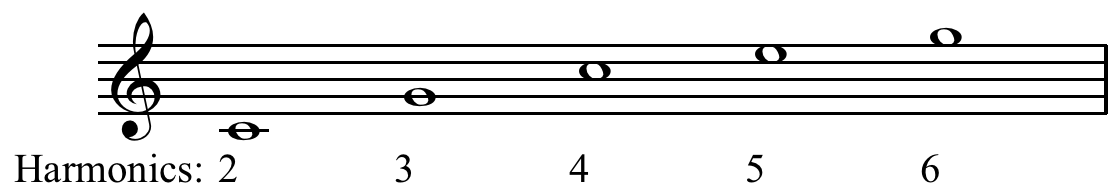 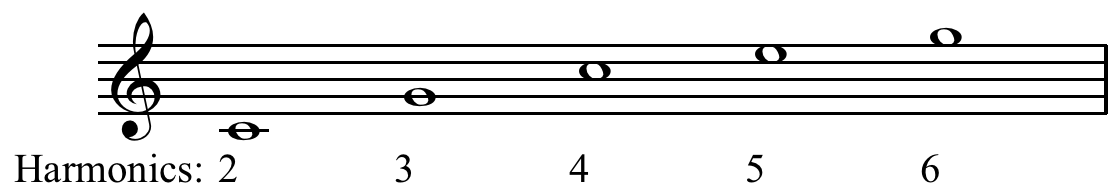 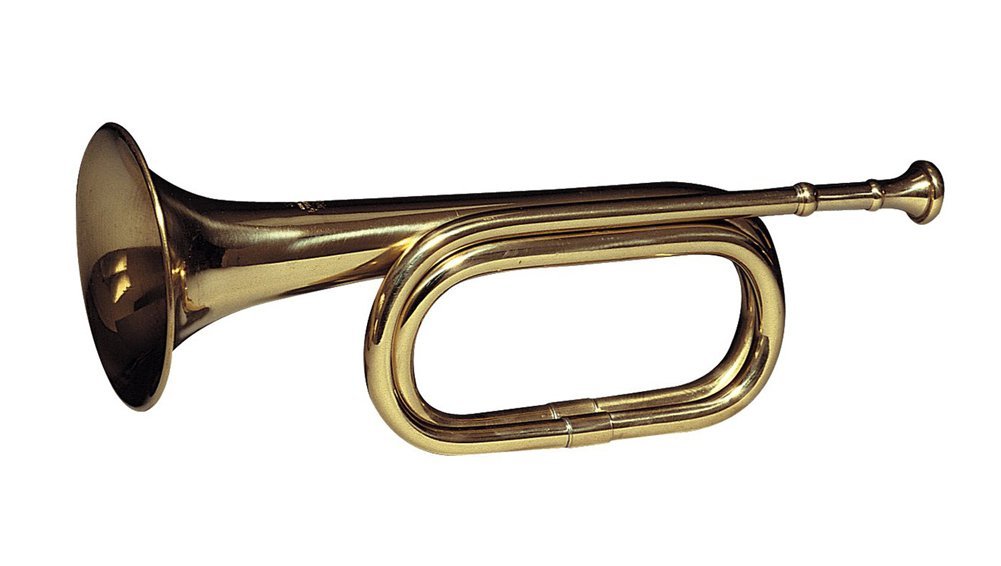 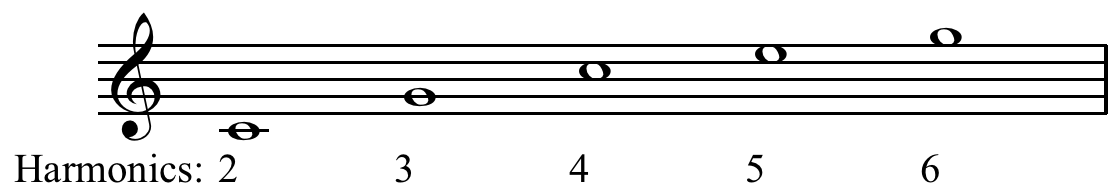 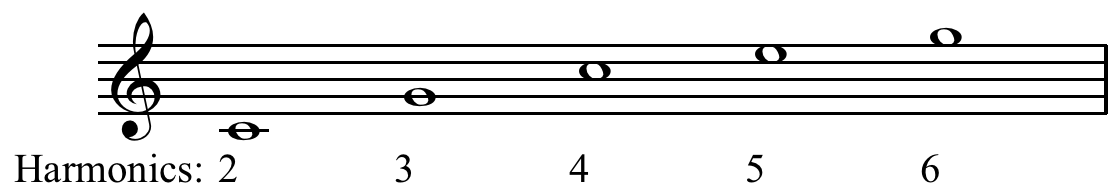 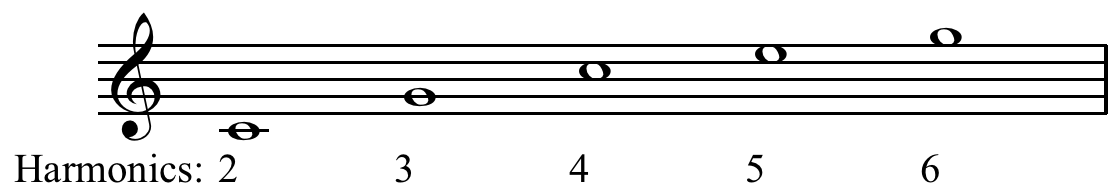 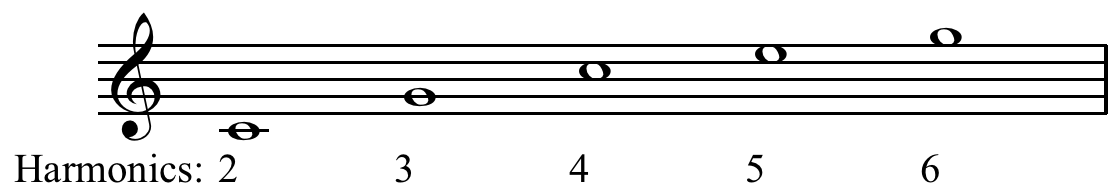 Open Pipe Resonance
Antinode
Antinode
Closed Pipe Resonance
Node
Antinode
Strings make sound too!
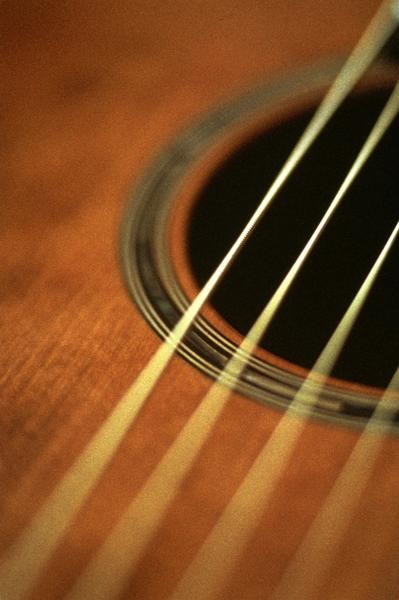 wave speed
_________________
changes depending on the string tension
Two ways to increase frequency in string:
increase
tension
decrease
length
String Resonance
Node
Node
Review of End Conditions
Node
Antinode
Antinode
Antinode
Node
Node
All the Harmonics!
Open
Closed
String
Remember Pitch and Frequency
High pitched sounds have high frequencies
Low pitched sounds have low frequencies
Making Different Pitches
The lengths are designed for the fundamental frequency
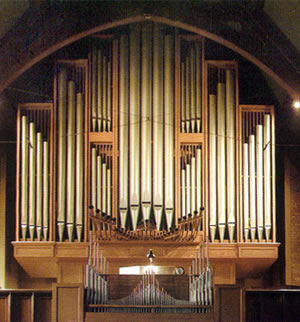 Calculating Frequency | Open Pipes
L
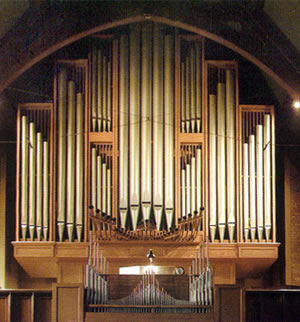 An open organ pipe is 2.1 m long and the speed of sound in the pipe is 341 m/s. What is the fundamental frequency of the pipe?
Resonant String Practice
The note produced on a violin string of length 40 cm produces a wave speed of 250 m/s. What is the first harmonic of this note?
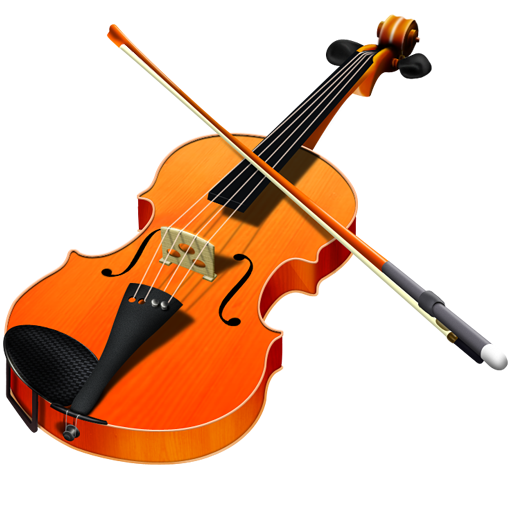 Finding Resonance
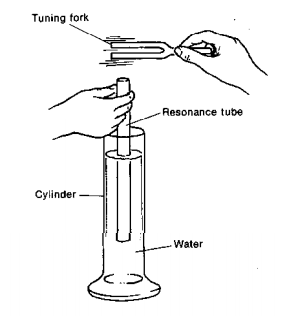 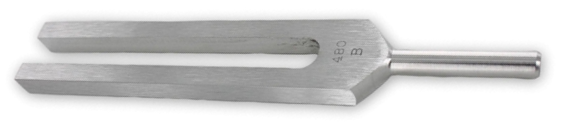 Calculating Frequency | Closed Pipes
You found an unmarked tuning fork in your collection. You notice that the smallest length for resonance is 12 cm. If the speed of sound is 345 m/s, what is the tuning fork frequency?
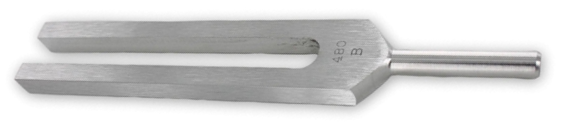 12 cm
L
What should the length of the tube be for the 2nd resonant position?
Lesson Takeaways
I can identify and label the node and antinodes on a standing wave diagram
I can describe the end conditions and nodes/antinodes for open/closed pipes and vibrating strings
I can calculate the wavelength or instrument length of a standing wave for different harmonics